Welcome to the GENITAL WART Variety Garden
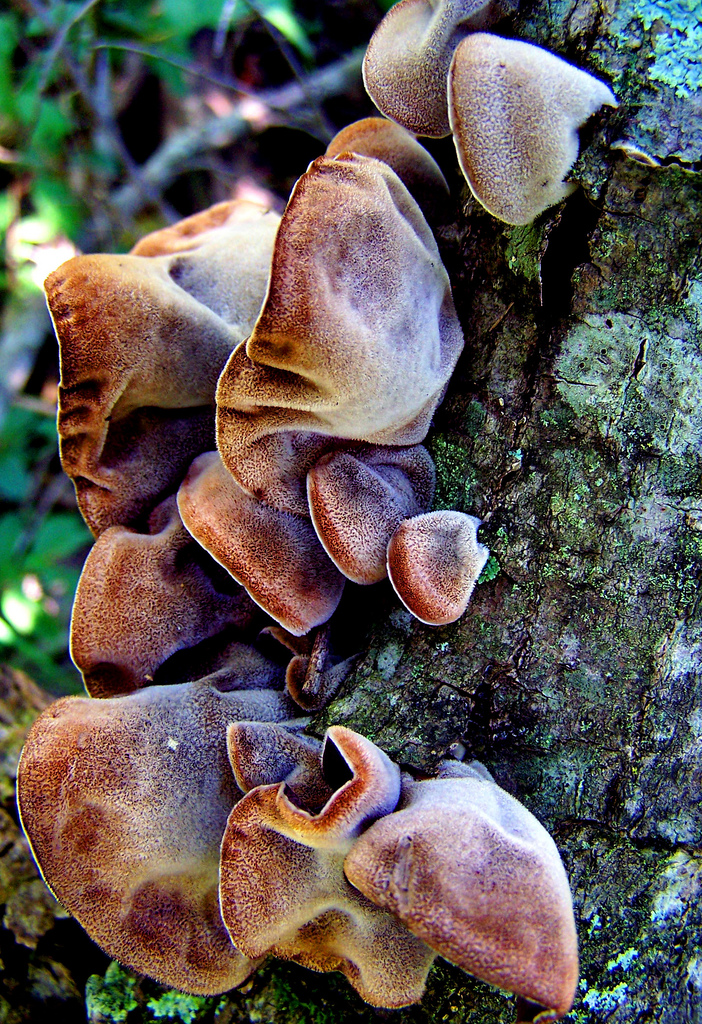 You are probably wondering what the tree bark with the parasitic fungus on the right has to do with GENITAL WARTS? 

Genital Warts  have a similar appearance as you can appreciate on the mushrooms (penises) and flowers (anus).  Although, similar in appearance, they are quite different, GENITAL WARTS  are caused by Human Papilloma Virus (HPV) not a fungus.

The MALE genital wart incidences presented here range from mild to serious. The incidence in the anus  is the same for male and females. Anal HPV warts can be easily confused with hemorrhoid tags.
What is Human Papilloma Virus?
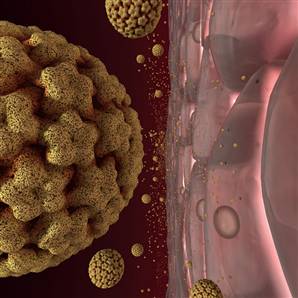 About 30 types of Human Papilloma Virus (HPV) are spread through sexual contact and can infect the genital area.

 Other names for HPV: 
 anogenital warts
 genital warts
  venereal warts

 HPV infects 3 to 28% of the population in the United States. 6 million cases reported yearly.

There are 100 harmless HPV types, these cause:
 Plantar  warts
 Common hand wart
Human Papilloma Virus Symptoms 
General Information for Males and  Females
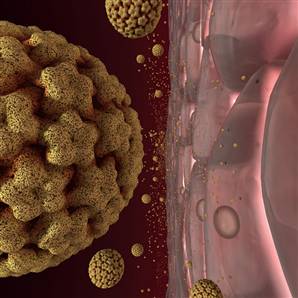 Symptoms may occur several weeks to months after being exposed to Human Papilloma Virus (HPV) and include:

 Itching or burning around the sex organs

 Painless growths in either sex usually on damp or moist surfaces of the body beginning as tiny, soft pink or red spots

 Spots develop into small, white/yellow/gray bumpy warts on the sex organs and anus

 Warts can grow quickly into irregularly shaped cauliflower-like masses
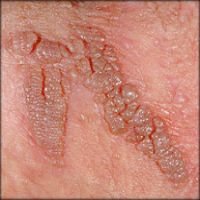 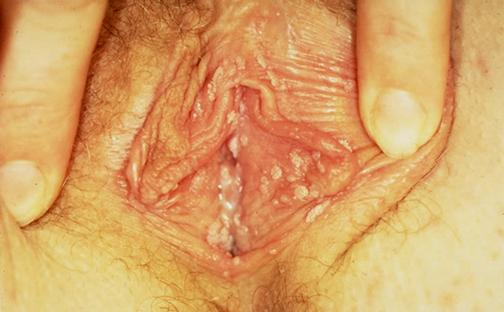 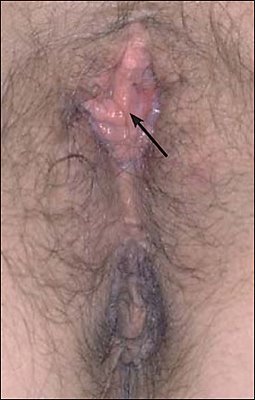 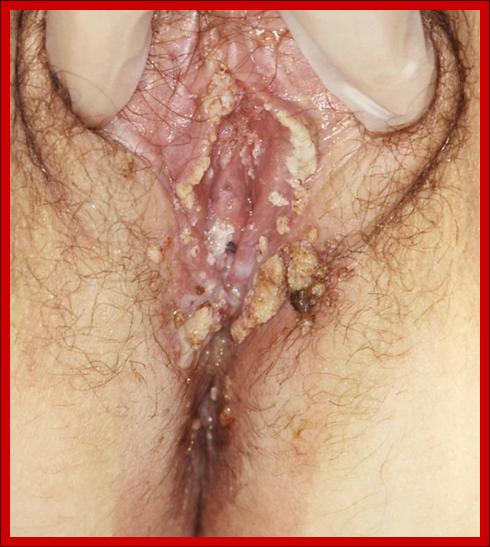 External Female Genitalia
HPV
From Mild to Severe
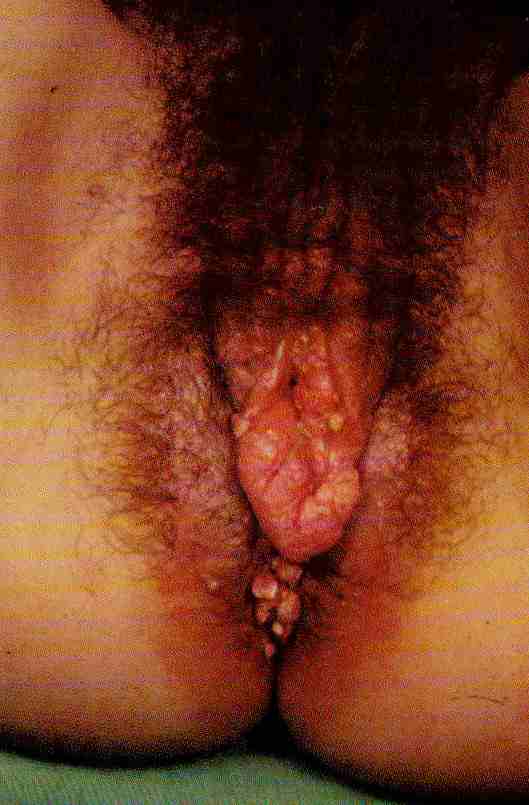 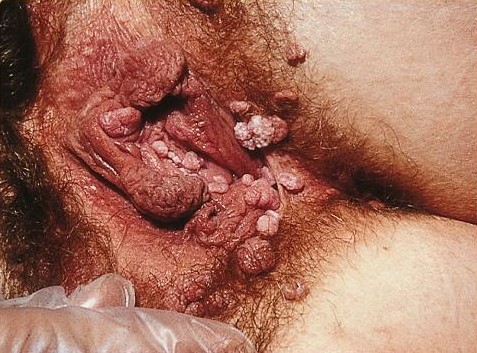 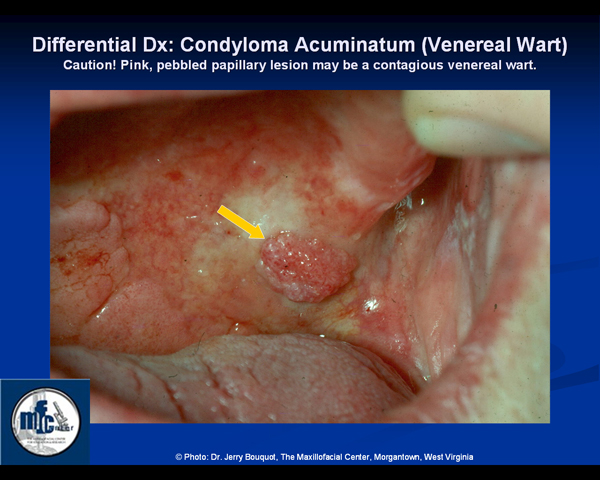 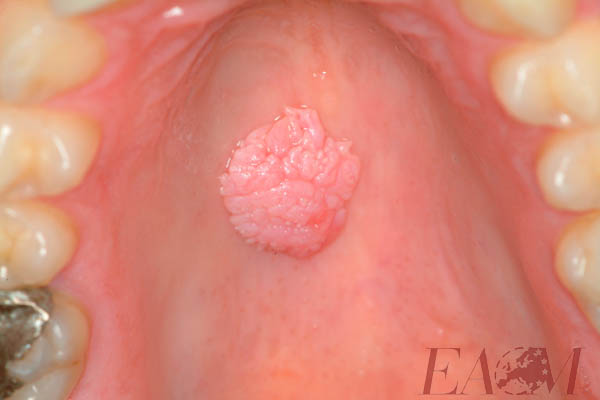 Oral HPV secondary from oral sex
with an infected partner
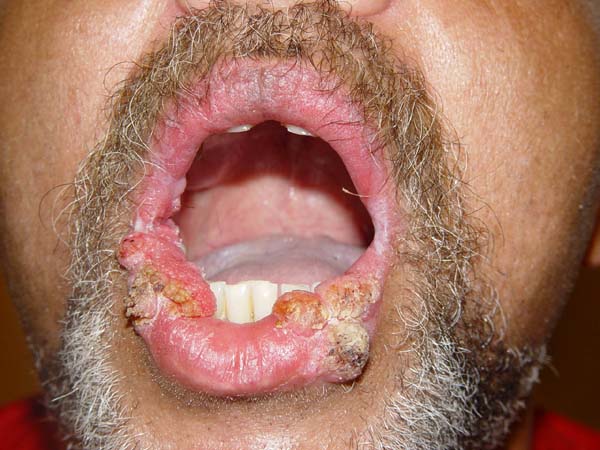 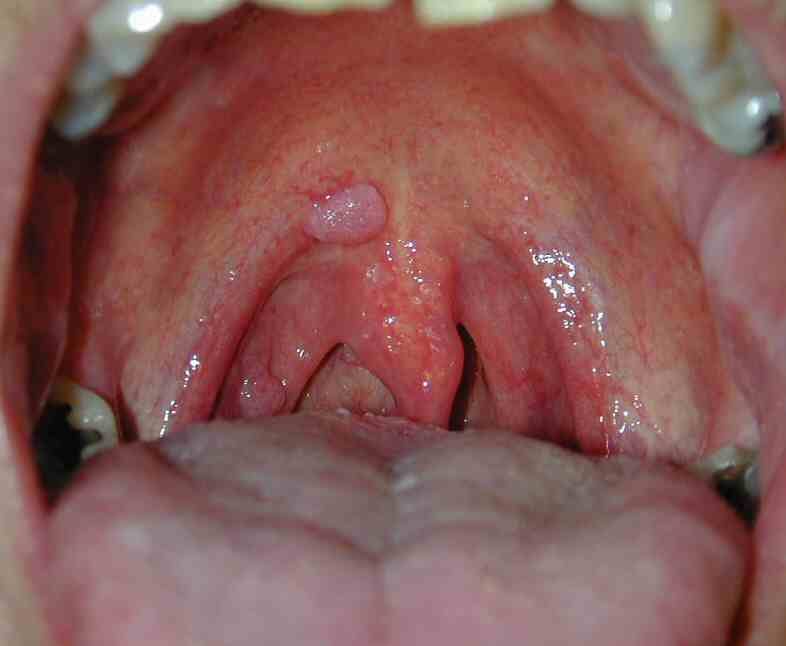 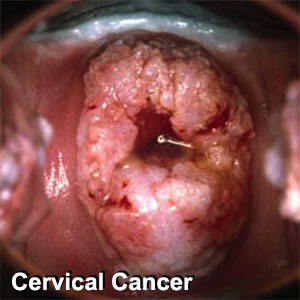 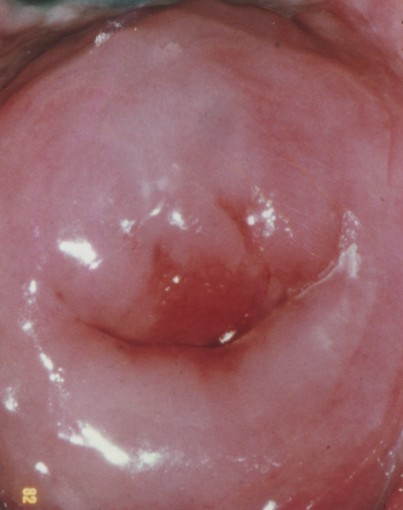 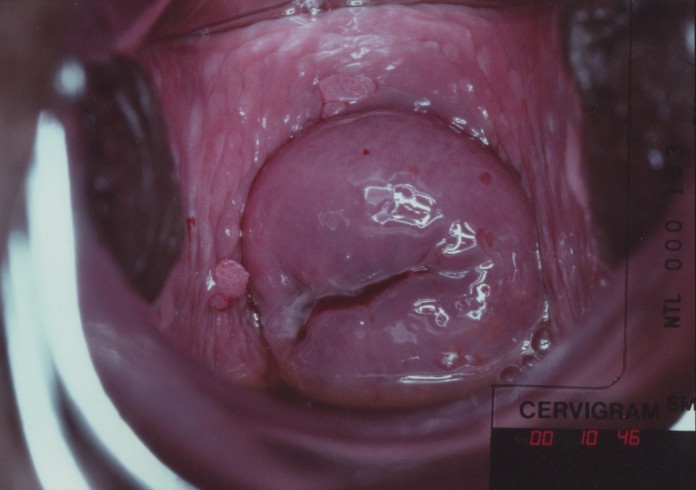 Males get HPV warts EXTERNALLY (penis & anus) and ORAL MUCOSA (women too). HOWEVER, in women HPV infestation extends to the vaginal canal and cervix. HPV can develop  dysplasia in the cervix- the outcome 
cervical cancer.
Walk in this simulation of the vaginal canal, at the end the cervix has 
moderate to severe dysplasia.
If you are getting involved in                                   use protection…




Below various barrier forms of prophylaxis…
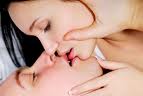